ENGLISH MORPHOLOGY
Instructor: Nguyen Minh Thien, PhD,
Email: nguyenminhthien0910@gmail.com
Cellphone: 0945681898
The channels for our class
1. Canvas: https://dntu.instructure.com
2. MS Team: https://teams.microsoft.com
Class regulations
You are expected to attend all classes. 
Attendance will be checked regularly.
Being 10 minutes late accounts for one period absence.
You are permitted no more than 06 periods during the term. 
You are expected to participate actively in class activities.
You are required to complete all assignments & tests during the course.
Testing & Assessment
Textbooks
Required textbook:
 To Minh Thanh (2019). English Morphology. Ho Chi Minh City: Publishing House of Vietnam National University-Ho Chi Minh City
Recommended textbooks:
Fromkin, V., Rodman, R. and Hyams, N. (2018). An Introduction to Language. Wadsworth Cengage Learning
 Andrew Carstairs-McCarthy (2002). An Introduction to English Morphology. Edinburgh University Press.
Content
Unit 1 – Morphemes
Unit 2 – Derivation & Inflection 
Unit 3 – Immediate constituents in Morphology
Unit 4 – Words
What is morphology?
Morphology = morphe + -ology
in the Greek, word “morphe” means “form”
the suffix “–ology” means “science of” 
So, the meaning of morphology is “the science of (word) forms.”
→ The study of the internal structure of words, and of the rules by which words are formed, is morphology (Fromkin, 2012, 41)
Unit 1
MORPHEMES
Definition and characteristics of morpheme
Definition: A morpheme is the smallest meaningful unit in a language (or the minimal unit of meaning).
 Characteristics: A morpheme is a short segment of language that meets three criteria: 
 It is a word or part of a word that has meaning. 
 It cannot be divided into smaller meaningful parts without violation of its meaning or without meaningless remainders.  
 It recurs in different verbal environments with a relatively stable meaning.
Examples
EX1. unkind: 2 morphemes
The base KIND: friendly and thoughtful to others (lexical meaning)
The prefix UN- : not (lexical meaning) 
unfair, unhappy; unknown
kindness; kindly, kinder; kindest; kindliness
Examples
EX2. talks: 2 morphemes
The base TALK: say something (lexical meaning)
The suffix –S: no lexical meaning (grammatical meaning - showing the 3rd person singular present tense form)
stop-s, play-s, love-s
table-s “plural (noun)”
chairs, schools, students

In other words, a morpheme can be recognized by either its lexical meaning or grammatical meaning.
Examples
EX1. unkind: 2 morphemes
The base KIND: friendly and thoughtful to others (lexical meaning)
The prefix UN- : not (lexical meaning) unfair, unhappy
EX2. talks: 2 morphemes stops, plays
The base TALK: say something (lexical meaning)
The suffix –S: no lexical meaning (grammatical meaning - showing the 3rd person singular present tense form)
In other words, a morpheme can be recognized by either its lexical meaning or grammatical meaning.
Examples
EX3. university: an institution at the highest level of education where you can study for a degree or do research (lexical meaning)
By dividing university = uni- + vers + -ity, but their meanings violate the meaning of “university” and we get the meaningless part: “vers”. So, university must be considered a morpheme.
EX4. bright – “light” and brighten – “make light”
This leads us to conclude that –en means “make” and –en recurs with a stable meaning in words like cheapen, darken, deepen, soften, … so -en must be considered a morpheme.
MORPHEMES vs. PHONEMES
A phoneme is the smallest unit of sound in a language which can distinguish two words.
EX: [b] in bitch is unaspirated and [pʰ] in pitch is aspirated 
A morpheme is the smallest meaningful unit in a language.
In other words,
morphemes have meaning
phonemes have no meaning but they have distinctive features that help to distinguish meaning.
MORPHEMES vs. PHONEMES
A morpheme may consist of only a single phoneme like the 
/–z/ in goes. 
talks /tɔ:ks/
talk + -s talk = talk + s 
stop s
unhappy = un- + happy un + happy
able # -able
But the phoneme /z/ and this morpheme are by no means identical. The phoneme /z/ occurs many times where it has nothing to do with this morpheme. 
EX: zoo /zu:/ and rose /rəʊz/ both contain /z/ but the /z/ here has nothing to do with the morpheme realized as /–z/ in goes.
MORPHEMES vs. PHONEMES
Morphemes are generally short sequences of phonemes: 
EX: the morpheme {of} consists of two phonemes — /ɒ/ and /v/. 
Most English morphemes are intermediate in size 
			between {of} /ɒv/ and {strange} /streɪndʒ/      
                          consist of about two to six phonemes.
MORPHEMES vs. SYLLABLES
A syllable is a phonological unit composed of one or more phonemes. 
in- + convenient – 4 syllbles
internet – 3 syllbles
A morpheme is a basic unit in morphology. 
Count the syllables and morphemes of the following words 
strange 			
lion 	 	 	 
crocodile 	
Connecticut
university
MORPHEMES vs. SYLLABLES
A morpheme happens to be identical to a syllable. However, any matches between morphemes and syllables are fortuitous. Many poly-syllabic words are mono-morphemic. 
EX.   	strange / streɪndʒ/ 			 one syllable – one morpheme
	lion /ˈlaɪ.ən/: 	 	 	 two syllables – one morpheme  
	crocodile /ˈkrɒk.ə.daɪl/:   	 	 three syllables – one morpheme 
	Connecticut /kəˈnet.ɪ.kət/:  	 four syllables – one morpheme 
	university /juːnɪˈvəːsɪti/:		 five syllables – one morpheme 
On the contrary, both /ɡəʊ/ and /–z/ in goes /ɡəʊz/ are morphemes, though altogether they are but a single syllable. That is, goes is mono-syllabic but poly-morphemic.
MORPHEMES vs. WORDS
Words are made up of morphemes. In other words, morphemes are the components of words. 
A word may be composed of one or more morphemes: 
 One morpheme:  boy, desire 
 Two morphemes: boy + –ish, desir(e) + –able 
 Three morphemes: boy + –ish + –ness, desir(e) + –abil + –ity
 Four morphemes: gentle + man + –li + –ness 
	 	 	  un– + desir(e) + –abil– + –ity 
 More than four morphemes: 
                                un– + gentle + man + –li + –ness 
                                anti– + dis– + establish + –ment + –ari + –an + –ism
CLASSIFICATION OF MORPHEMES
There are 2 basic classes of morphemes: free morphemes and bound morphemes.
Bases (Roots) vs. Affixes
A word consists of a base and/or an affix. 
Affixes are almost always bound 
Bases can be either free or bound.
BASES (or ROOTS)
A BASE (also called A ROOT) is ‘that morpheme in a word that has the principal meaning’. It is the central morpheme, the basic part of a word. There are two kinds of bases: free base and bound base.
AFFIXES
AN AFFIX is a morpheme (usually a bound morpheme) ‘that occurs before or behind a base’ Classified according to their POSITION in words, affixes have three main subclasses: 





Affixes may be added directly to bases or to constructions consisting of a base plus one or more (either free or bound) morphemes. 
Thus we have:   work       +  –s = works   
                          worker     +  –s = workers   
                          workshop +  –s = workshops
AFFIXES
Classified according to their FUNCTION in words, affixes have two main subclasses:
INFLECTIONAL affixes, ‘which are always suffixes in English, perform a grammatical function; they are representatives of grammatical categories’. [Jackson, 1980: 53] 
DERIVATIONAL affixes, ‘which may be prefixes or suffixes in English, have a lexical function; they create new words out of existing words or morphemes by their addition’.  [Jackson, 1980: 53]
INFLECTIONAL AFFIXES (SUFFIXES)
The only eight inflectional suffixes in English are: 
the noun plural morpheme {–S1}: book–s, apple–s, box–es, etc. 
the noun possessive morpheme {–S2}: man–‘s, girl–‘s, students–‘, Alice–‘s, etc. 
the verb third person singular present tense morpheme {–S3}: walk–s, find–s, mix–es, etc. 
the verb present participle morpheme {–ing1}: play–ing, typ(e)–ing, dig(g)–ing, etc. 
the verb past simple morpheme {–D1}: flow–ed, work–ed, creat(e)–ed, drank, broke, thought, show–ed, etc. 
the verb past participle morpheme {–D2}: flow–ed, work–ed, creat(e)–ed, drunk, broken, thought, show–n, etc. 
the adjective or adverb comparative morpheme {–er1}: small–er, saf(e)–er, thinn–er, long–er, fast–er, hard–er, etc. 
the adjective or adverb superlative morpheme {–est1}: small–est, saf(e)– est, thinn–est, long–est, fast–est, hard–est, etc.
Inflectional affixes
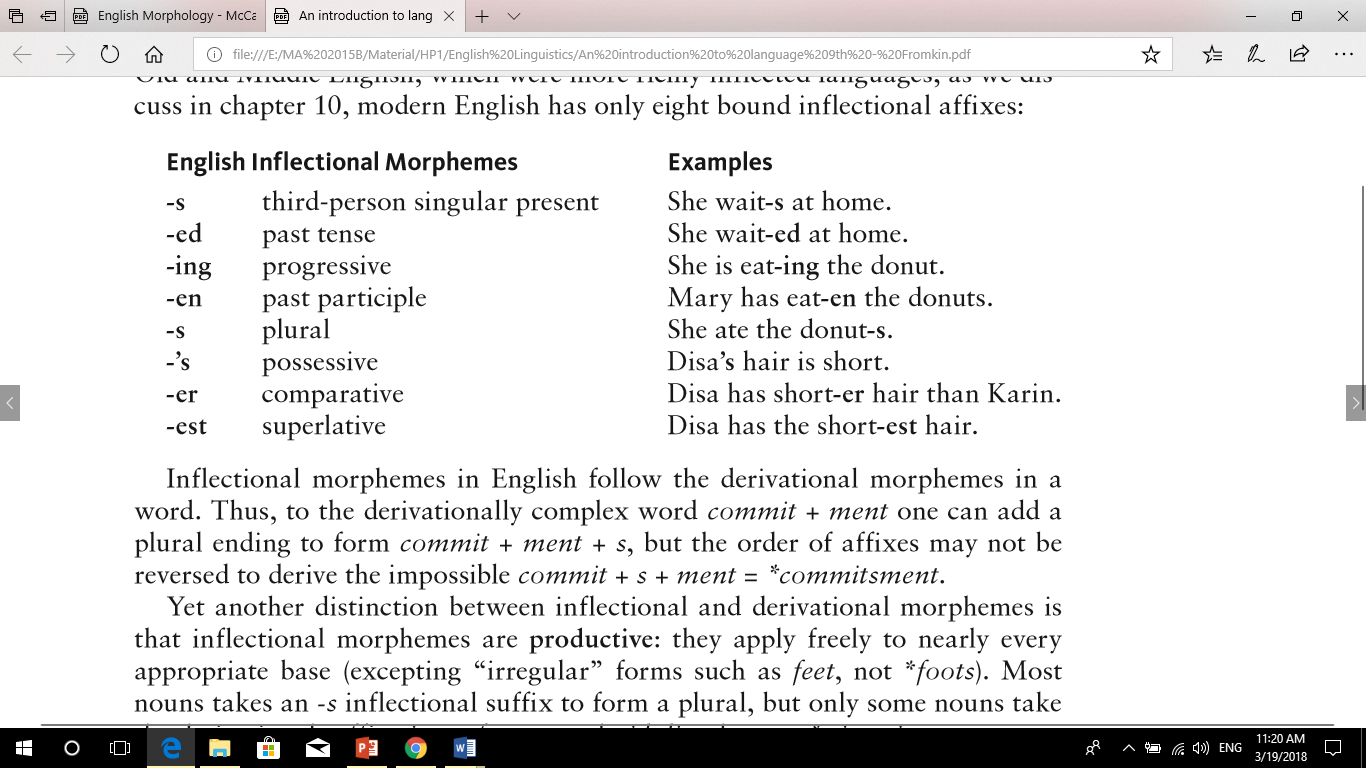 DERIVATIONAL AFFIXES
Derivational affixes may be of two kinds:  
Class-changing derivational affixes change the word class of the word to which they are attached: –al added to nation makes an adjective out of a noun. 
Class-maintaining derivational affixes do not change the word class of the word to which they are attached. Derivational prefixes are usually class-maintaining: re–mark, dis–enthrone, un–refined, etc.
Class-changing derivational affixes
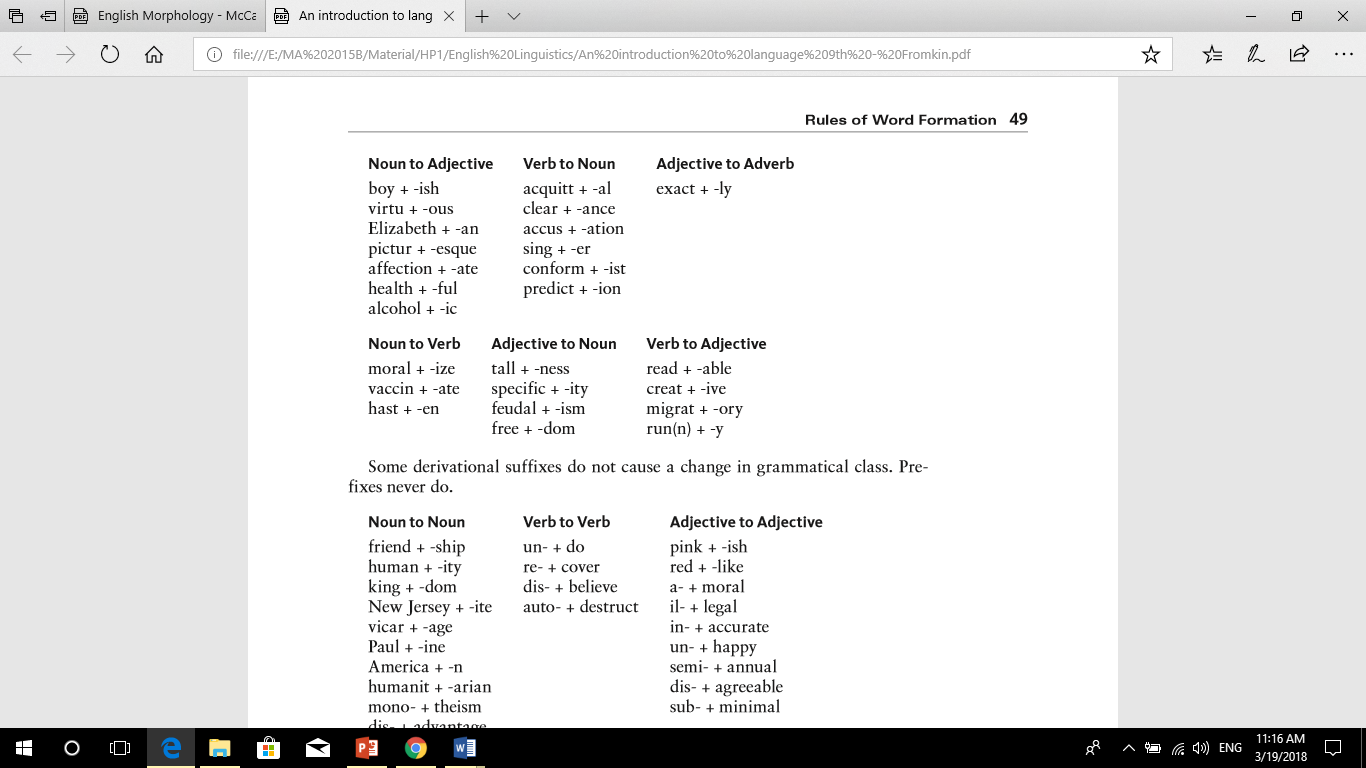 Class-maintaining derivational affixes
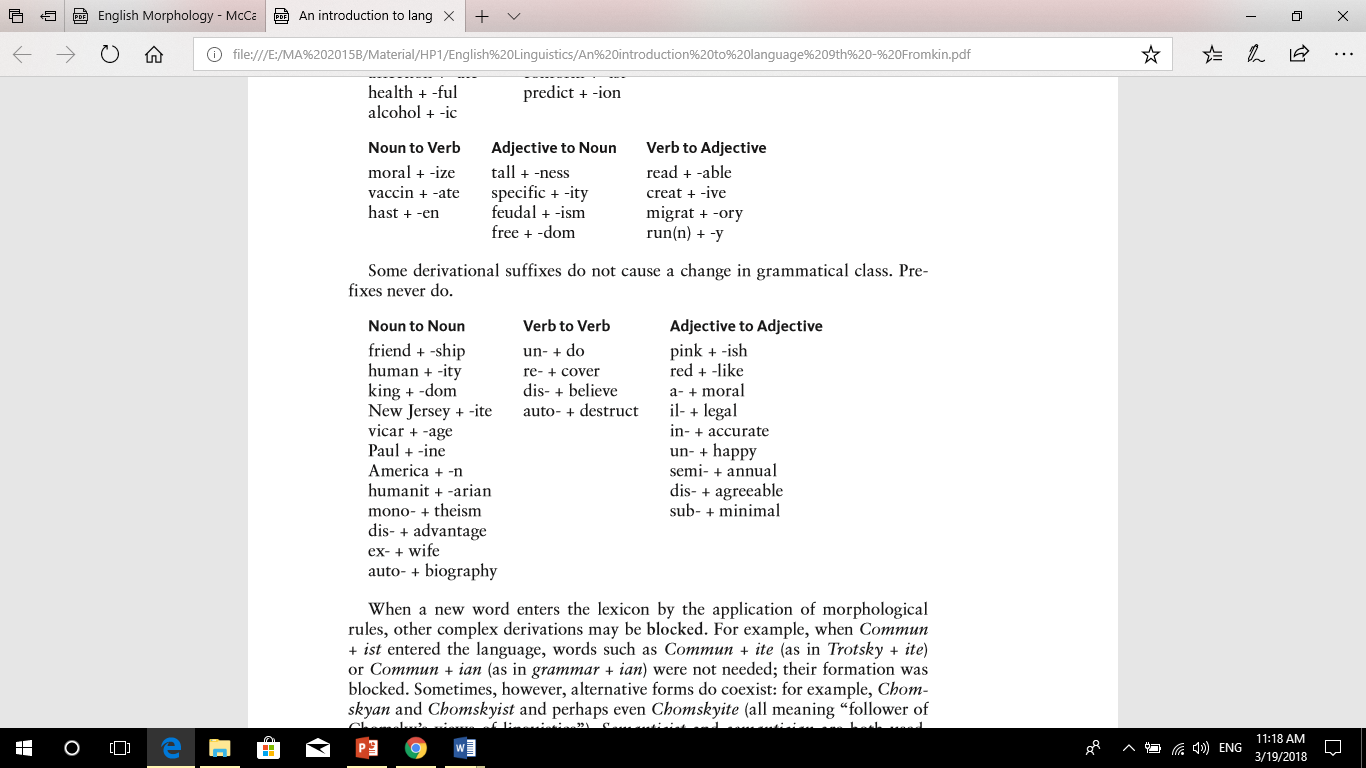 Distinguishing inflectional from derivational morphemes
The order of morphemes in English words
derivational prefix – base – derivational suffix(es) – inflectional suffix
ALLOMORPHS
An allomorph is ‘any of the different forms of a morpheme’.
Or morphemes have two or more different pronunciations, called allomorphs
Ex: The inflectional noun plural morpheme {–S1}: 	cat /kæt/ → cats /kæts/; 
								dog /dɒɡ/ →  dogs /dɒɡz/;                                         
								box /bɒks/ →  boxes /bɒksɪz /
It is believed that /–s/, /–z/, /–ɪz/ are three allomorphs of the inflectional noun plural morpheme {–S1} because:
They are in complementary distribution:
/–s / occurs only after the voiceless consonants /p, t, k, f, θ/;
/–ɪz / occurs only after the sibilant consonants /s, z, ∫, ʒ, t∫, dʒ/;
/–z/ occurs after voiced sounds, including all vowels and voiced consonants except /z/, /ʒ/, /dʒ/
They all have the same meaning, either lexical or grammatical: /–s/, /–z/, /–ɪz/ all refer to ‘plurality’ and all mean ‘more than one’.
/-z/
/-s/
/-iz/
Selection of allomorphs
The selection of allomorphs are phonologically conditioned . In this case, the conditioning factor is the phonetic nature of their preceding phoneme:
/–s/ occurs only after the voiceless consonants /p, t, k, f, θ/; 
/–ɪz/ occurs only after the groove fricatives and affricates /s, z, ∫, ʒ, t∫, dʒ/; 
/–z/ occurs only after voiced sounds, except the three voiced sibilants /z, ʒ, dʒ/ 
The selection of allomorphs may also be morphologically conditioned. In this case, the selection is determined by the specific morpheme or morphemes forming the context:
 the plural of ox /ɒks/ is oxen /‘ɒksən/; /–ən/ is a morphologically conditioned allomorph of the inflectional noun plural morpheme {–S1} which is used with this stem /ɒks/: 
 			ox / ɒks/ + -en /-ən/ → oxen /’ ɒksən/
Types of allomorphs
1. Additive allomorphs
To signify some difference in meaning, something is added to a word. 
Ex. the past tense form verbs is formed by adding the suffix –ed 
→ pronounced as either /–t/, or /–d/ or /–ɪd/: 
	ask + –ed /ɑːsk/ + /–t/, 
	liv(e) + –ed /lɪv/ + /–d/, 
	need + –ed /ni:d/ + /–ɪd/.
Types of allomorphs
2. Replacive allomorphs
To signify some difference in meaning, a sound is used to replace another sound in a word. 
Ex. the /ɪ/ in drink is replaced by the /æ/ in drank to signal the simple past. This is symbolized as follows:
    /dræŋk/ = /drɪŋk/ + / ɪ → æ/.
3. Subtractive allomorphs:
To signify some difference in meaning, something is deleted from a word. For example, the letter a is deleted from zopa to signal that this Russian noun is in the plural form of the possessive case.
Types of allomorphs
4. Suppletive allomorphs:
To signify some difference in meaning, there is a complete change in the shape of a word.
Ex. go + the suppletive allomorph of {–D1} = went; 
         be + the suppletive allomorph of {–S3} = is;
         bad + the suppletive allomorph of {–er1} = worse; 
         good + the suppletive allomorph of {–est1} = best.
5. The zero allomorph:
There is no change in the shape of a word though some difference in meaning is identified. 
Ex. the past tense form of hurt is formed by adding the zero allomorph of 
{–D1} to this word.
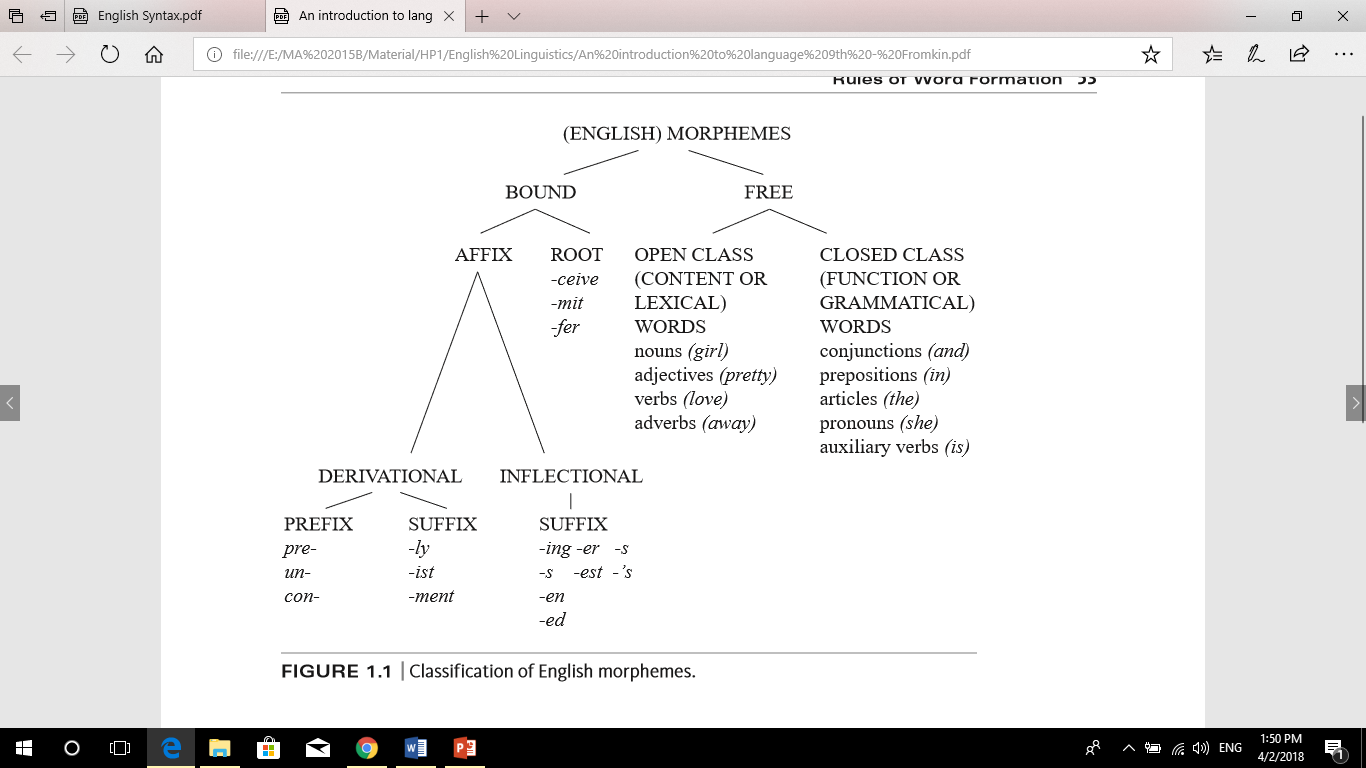 Exercise 8 – p.30
Question: Explain why ‘a’ and ‘an’ are two allomorphs of the same morpheme.
Answer: 
‘a’ and ‘an’ are two allomorphs of the same morpheme because 
- they are in complementary distribution: 
‘a’ occurs before consonant phonemes
‘an’ occurs before vowel phonemes
- and they have the same meaning: ‘one’
Extra exercise
Question: Explain why ‘was’ and ‘were’ are two allomorphs of the same morpheme.
Answer: 
Because they are in complementary contribution:
• was /wəz/ occurs with the first person and the third person singular subject. 
• were /wɜː/ occurs with the third & first person plural subject and the second person both plural and singular subject. 
And they have the same meaning: used to say something about a person, thing, or state, to show a permanent or temporary quality, state, job, etc. in the past
Give examples of the following morphemes
The inflectional verb past simple morpheme {−D1}: 
The inflectional verb past participle morpheme {−D2}: 
The derivational class-changing adjective-forming morpheme {−D3}: 
The inflectional verb present participle morpheme {−ing1}:
The derivational class-changing noun-forming morpheme {−ing2}: 
The derivational class-changing adjective-forming morpheme {−ing3}: 
The derivational class-changing adverb-forming morpheme {−ly1}:
The derivational class-changing adjective-forming morpheme {−ly2}:
Give examples of the following morphemes
The inflectional adjective comparative morpheme {−er1}:
The derivational class-changing noun-forming morpheme {−er2}:
The derivational class-changing verb-forming morpheme {−er3}:
The inflectional noun plural morpheme {–S1}: 
The inflectional noun possessive morpheme {–S2}: 
The inflectional verb third person singular present tense morpheme {–S3}: